Dynamic Slot Tutorial
Outline
Why we need partitionable slots
How they’ve worked since 7.2
What’s new in 7.8
What’s still left to do
What’s the Problem?
Example Machine:
8 cores
8 Gigabytes memory
2 disks
The old way(Still the default)
$ condor_status

Name               OpSys      Arch   State     Activity LoadAv Mem   ActvtyTime

slot1@chevre.cs.wi LINUX      X86_64 Unclaimed Idle     0.110  1024  0+00:45:04
slot2@chevre.cs.wi LINUX      X86_64 Unclaimed Idle     0.000  1024  0+00:45:05
slot3@chevre.cs.wi LINUX      X86_64 Unclaimed Idle     0.000  1024  0+00:45:06
slot4@chevre.cs.wi LINUX      X86_64 Unclaimed Idle     0.000  1024  0+00:45:07
slot5@chevre.cs.wi LINUX      X86_64 Unclaimed Idle     0.000  1024  0+00:45:08
slot6@chevre.cs.wi LINUX      X86_64 Unclaimed Idle     0.000  1024  0+00:45:09
slot7@chevre.cs.wi LINUX      X86_64 Unclaimed Idle     0.000  1024  0+00:45:10
slot8@chevre.cs.wi LINUX      X86_64 Unclaimed Idle     0.000  1024  0+00:45:03
                     Total Owner Claimed Unclaimed Matched Preempting Backfill
        X86_64/LINUX     8     0       0         8       0          0        0
               Total     8     0       0         8       0          0        0
Problem: Job Image Size
Simple solution:Static non-uniform memory
# condor_config
NUM_SLOTS_TYPE_1 = 1
NUM_SLOTS_TYPE_2 = 7
SLOT_TYPE_1 = mem=4096
SLOT_TYPE_2 = mem=auto
Result is
$ condor_status

Name               OpSys      Arch   State     Activity LoadAv Mem   ActvtyTime

slot1@chevre.cs.wi LINUX      X86_64 Unclaimed Idle     0.150  4096
slot2@chevre.cs.wi LINUX      X86_64 Unclaimed Idle     0.000   585
slot3@chevre.cs.wi LINUX      X86_64 Unclaimed Idle     0.000   585
slot4@chevre.cs.wi LINUX      X86_64 Unclaimed Idle     0.000   585 
slot5@chevre.cs.wi LINUX      X86_64 Unclaimed Idle     0.000   585  
slot6@chevre.cs.wi LINUX      X86_64 Unclaimed Idle     0.000   585
slot7@chevre.cs.wi LINUX      X86_64 Unclaimed Idle     0.000   585
slot8@chevre.cs.wi LINUX      X86_64 Unclaimed Idle     0.000   585
                     Total Owner Claimed Unclaimed Matched Preempting Backfill

        X86_64/LINUX     8     0       0         8       0          0        0

               Total     8     0       0         8       0          0        0
Better, still not good
Job requirements:
Requirements = memory > 2048
How to steer small jobs to small slot?
Trivia question in classads?
How to pick correct sizes?
Changes require startd restarts
8 Gb machine partitioned into 5 slots
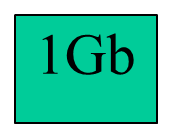 1Gb
4Gb Slot
1Gb
1Gb
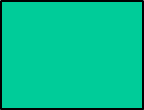 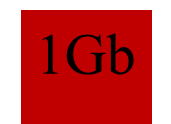 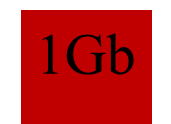 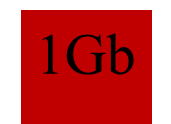 1Gb
4 Gb Job
1Gb
8 Gb machine partitioned into 5 slots
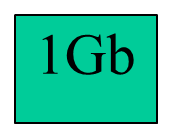 1Gb
4Gb Slot
1Gb
1Gb
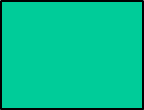 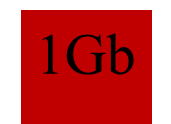 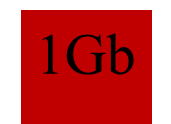 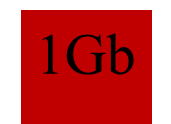 1Gb
1Gb
1Gb
8 Gb machine partitioned into 5 slots
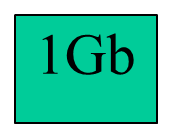 1Gb
4Gb Slot
1Gb
1Gb
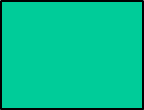 1Gb
7 Gb free, but idle job
4 Gb Job
New: Partitionable slots
Work in progress
First landed in 7.2
More work in 7.8
Even more goodness to come…

But very usable now
The big idea
One “partionable” slot
From which “dynamic” slots are made
When dynamic slot exit, merged back into “partionable”
Split happens at claim time
(cont)
Partionable slots split on
Cpu
Disk
Memory
(Maybe more later)
When you are out of one, you’re out of slots
3 types of slots
Static (e.g. the usual kind)
Partitionable (e.g. leftovers)
Dynamic (usableable ones)
Dynamically created
But once created, static
8 Gb Partitionable slot
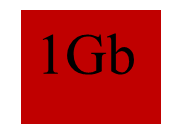 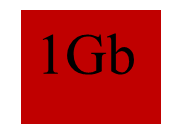 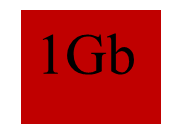 4Gb
8 Gb Partitionable slot
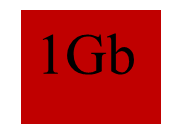 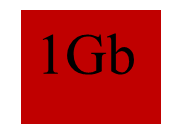 5Gb
How to configure
NUM_SLOTS = 1
NUM_SLOTS_TYPE_1 = 1
SLOT_TYPE_1 =  cpus=100%
SLOT_TYPE_1_PARTITIONABLE = true
Looks like
$ condor_status

Name               OpSys      Arch   State     Activity LoadAv Mem   ActvtyTime

slot1@c LINUX      X86_64 Unclaimed Idle     0.110  8192


                     Total Owner Claimed Unclaimed Matched 
        X86_64/LINUX     1     0       0         1       0         
               Total     1     0       0         1       0
When running
$ condor_status

Name               OpSys      Arch   State     Activity LoadAv Mem   ActvtyTime

slot1@c LINUX      X86_64 Unclaimed Idle     0.110  4096
slot1_1@c LINUX    X86_64 Claimed   Busy     0.000  1024
slot1_2@c LINUX    X86_64 Claimed   Busy     0.000  2048
slot1_3@c LINUX    X86_64 Claimed   Busy     0.000  1024
All this in 7.2
What are the problems?
Slow matching
Broken for parallel universe
Dedicated slots users broken
Fragmentation
Selection of dynamic slots sizes tricky
Fixed in 7.8
Matching faster
CLAIM_PARTITIONABLE_LEFTOVERS
= false to make slow again..
Parallel universe fixed
Dedicated slot users fixed
Support for defragging!
Answer to triva question
Requirements = (Memory > 1024)
How can startd parse?

It Can’t!
THIS IS BIG!
Memory requirements deprecated
Don’t do 
Requirements = memory > 1024
Generates a warning now:
condor_submit submit7
Submitting job(s)…
WARNING: your Requirements expression refers to TARGET.Memory. This is obsolete. Set request_memory and condor_submit will modify the Requirements expression as needed.
.
Instead, use
request_memory = 2048  # mbytes

Same is true for disk, cpus
request_disk = 16384 # kbytes
request_cpus = 1
Requirements automatically fixed
I have to change all my 	submit files?
There’s a knob for that ™
JOB_DEFAULT_REQUESTMEMORY
JOB_DEFAULT_REQUESTDISK
JOB_DEFAULT_REQUESTCPUS
submit side defaults
Can be expressions…
I don’t want to change the config file
JOB_DEFAULT_REQUEST_MEMORY
 	ifthenelse(MemoryUsage =!= UNDEF, Memoryusage, 1)
JOB_DEFAULT_REQUEST_CPUS
	1
JOB_DEFAULT_REQUEST_DISK
	DiskUsage
What about the startd side?
Startd has a say, too:
MODIFY_REQUEST_EXPR_REQUESTCPUS
 	quantize(RequestCpus,  {1})
MODIFY_REQUEST_EXPR_REQUESTMEMORY
	quantize(RequestMemory, {TotalSlotMem/TotalSlotCpus / 4})
MODIFY_REQUEST_EXPR_REQUESTDISK
	quantize(RequestDisk, {1024})
Why quantize?
Allow slot reuse
Name               OpSys      Arch   State     Activity LoadAv Mem

slot1@c LINUX      X86_64 Unclaimed Idle     0.110  4096
slot1_1@c LINUX    X86_64 Claimed   Busy     0.000  2048
slot1_2@c LINUX    X86_64 Claimed   Busy     0.000  1024
slot1_3@c LINUX    X86_64 Claimed   Busy     0.000  1024
Also holds for cpus
Much easier way to do whole machine

Basically same as memory requirements

Easier to set up than Parallel universe
Fragmentation
Name    OpSys      Arch   State     Activity LoadAv Mem

slot1@c LINUX      X86_64 Unclaimed Idle     0.110  4096
slot1_1@c LINUX    X86_64 Claimed   Busy     0.000  2048
slot1_2@c LINUX    X86_64 Claimed   Busy     0.000  1024
slot1_3@c LINUX    X86_64 Claimed   Busy     0.000  1024
Now I submit a job that needs 8G – what happens?
Solution:  New Daemon
condor-defrag (new in 7.8)
One daemon defrags whole pool
Central manager good place to run
Scan pool,try to fully defrag some startds
Only looks at partitionable machines
Admin picks some % of pool that can be “whole”
Oh, we got knobs…
DEFRAG_DRAINING_MACHINES_PER_HOUR
	default is 0
DEFRAG_MAX_WHOLE_MACHINES
	default is -1
DEFRAG_SCHEDULE
graceful (obey MaxJobRetirementTime, default)
quick (obey MachineMaxVacateTime)
fast (hard-killed immediately)
Defrag vs. Preemption
Defrag can be general purpose
Looks only at startds, not at demand
Can also preempt non-partitionable slots
(if so configured)

Negotiator preemption looks at 2 jobs
Advanced Topics
More than one Partitionable slot
Mix and match partionable slots
Overcommitting partionable sltos
Parallel universe
Future work
Claiming partitionable slots
So RANK based preemption works
condor_q –analyze
More knobs!
Thank you